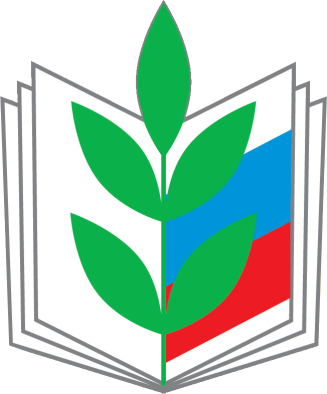 МУРМАНСКАЯ ОБЛАСТНАЯ ОРГАНИЗАЦИЯ ПРОФСОЮЗА
РАБОТНИКОВ НАРОДНОГО ОБРАЗОВАНИЯ И НАУКИ РФ
Санаторно-курортное лечение, отдых и оздоровление членов профсоюза.
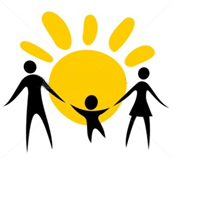 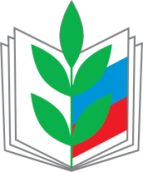 КАЧЕСТВО  ЖИЗНИ РАБОТНИКОВ
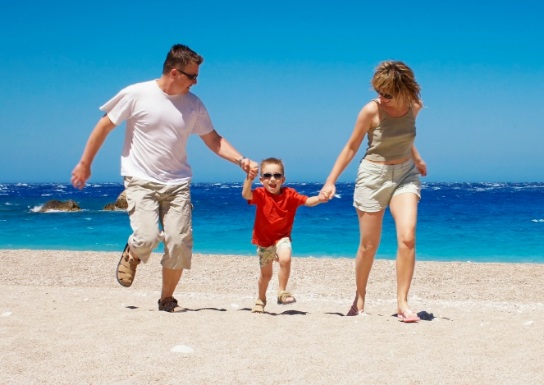 социально-экономическая категория,
    представляющая обобщенное понятие 
    «уровня жизни»; 
включает в себя, в том числе: условия труда и 
    социальную защищенность (уровень пенсионного
    обеспечения, медицинского обслуживания 
    полноценный отдых и т.д.)

            
       Ст.3 Устава Профсоюза
    «Основными целями Профсоюза являются:
    - повышение  качества жизни членов Профсоюза»
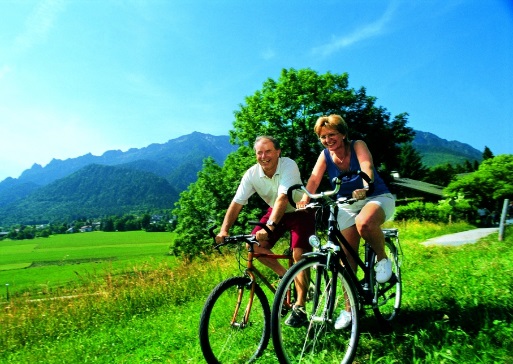 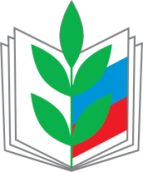 Санаторно-курортное лечение и оздоровление
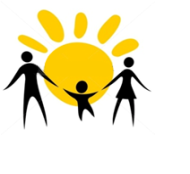 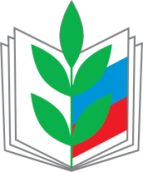 Средства членов профсоюза
% от валового сбора
профвзносов
Финансовое обеспечение 
программы
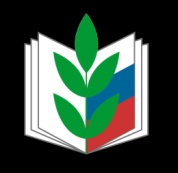 ФИНАНСОВОЕ  ОБЕСПЕЧЕНИЕ ПРОГРАММЫ (из средств профсоюзного бюджета - до 30% стоимости путевки)
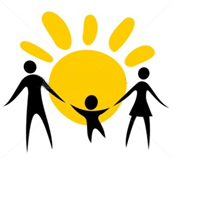 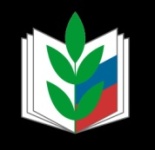 НАШИ  ПАРТНЕРЫ
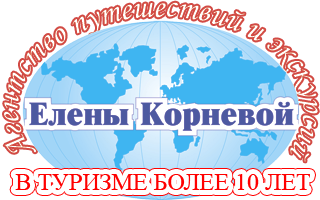 ГАРМОНИЯ-
           ПРОФЦЕНТР
             г.Москва
Мурманская
областная     организация Профсоюза
SALVE
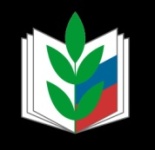 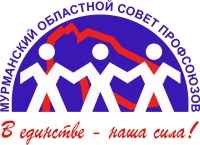 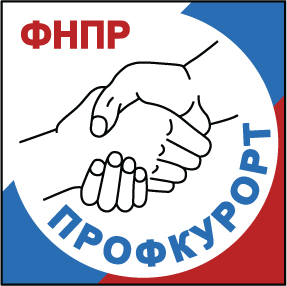 ОТДЕЛ ПО ТУРИЗМУ
Мурманского облсовпрофа
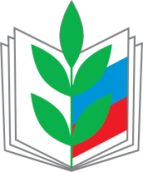 КОЛИЧЕСТВО  ПУТЕВОК НА САНАТОРНО-КУРОРТНОЕ ЛЕЧЕНИЕ
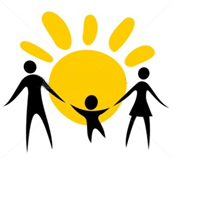 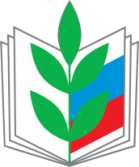 САНАТОРНО-КУРОРТНОЕ ЛЕЧЕНИЕ
2012 - 2014
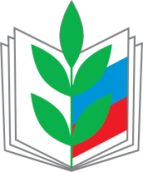 ЗАРУБЕЖНЫЙ ОТДЫХ2013-2014
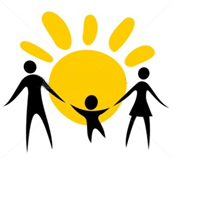 Количество членов профсоюза
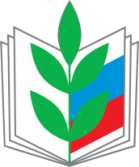 ЗАРУБЕЖНЫЙ ОТДЫХ
2012 - 2014
С 2009 года
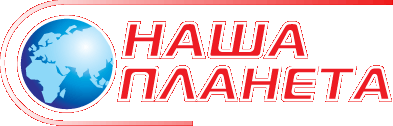 С 2013 года
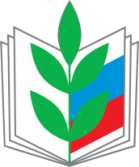 РЕАЛИЗАЦИЯ ПРОГРАММЫ В 2015  ГОДУ.
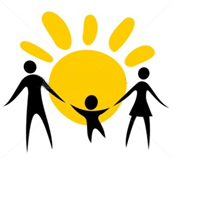 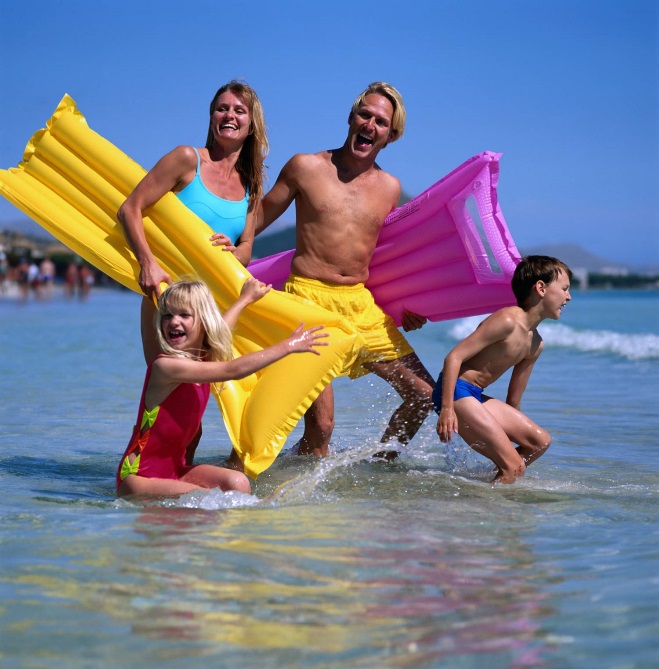 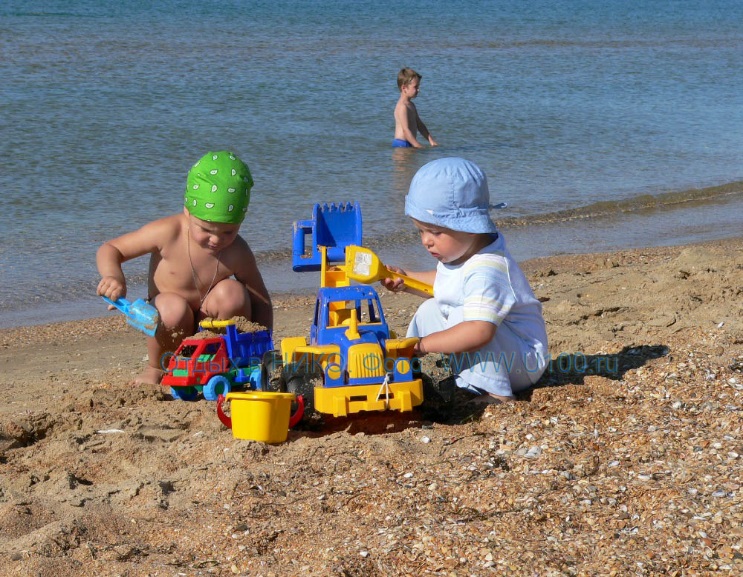 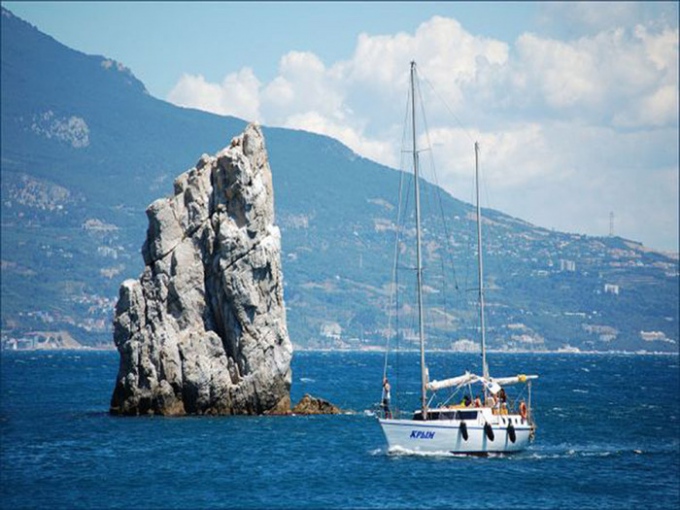 СПАСИБО ЗА ВНИМАНИЕ !
13